7 ELEMENTS OF ART
SHAPE
LINE
COLOR
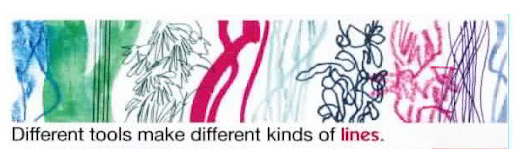 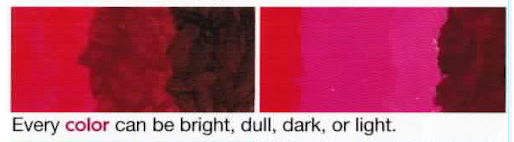 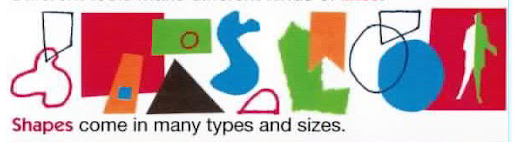 VALUE
TEXTURE
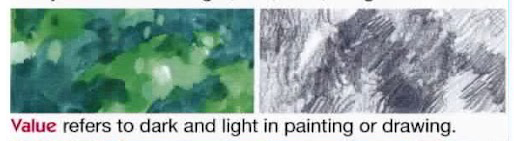 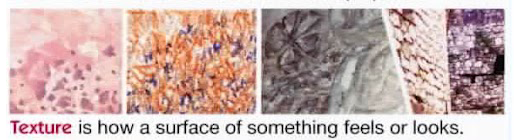 FORM
SPACE
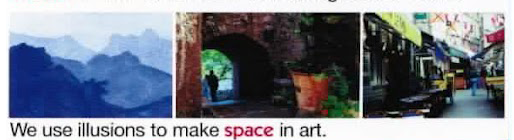 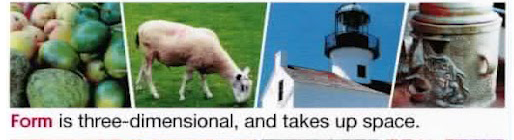 [Speaker Notes: These are the 7 Elements of Art. Artists use these seven elements, to compose a piece of art. Not every work of art contains every one of these elements, but at least two are always present. Today we will be focusing on LINE, SHAPE, and COLOR.]
Continuous Lines
in art
[Speaker Notes: Can someone describe a continuous line?
How might using a single continuous line be used to make interesting art?
Do you think it would be easy or difficult to make art using a continuous line? Maybe both?

continuous – to keep going without stopping]
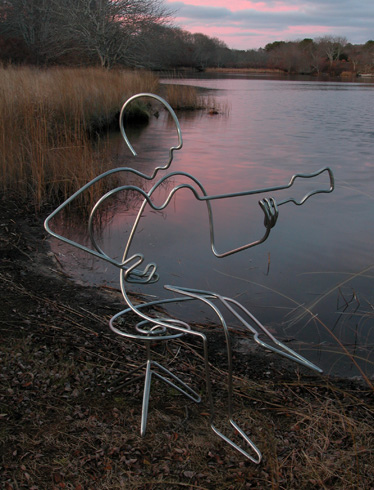 Steel Sculpture by Steve Lohman
[Speaker Notes: Steve Lohman makes line-art steel and wire sculptures]
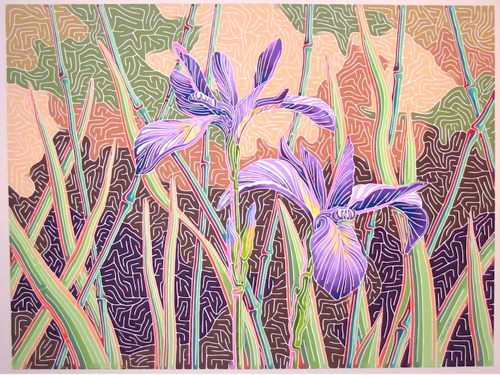 Geoff Slater One-Line Painting
[Speaker Notes: Geoff Slater (New Brunswick, Canada]
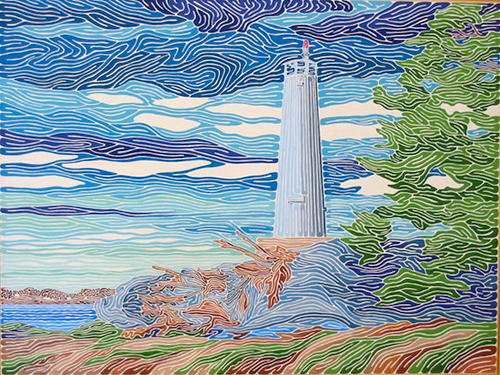 [Speaker Notes: Also Geoff Slater]
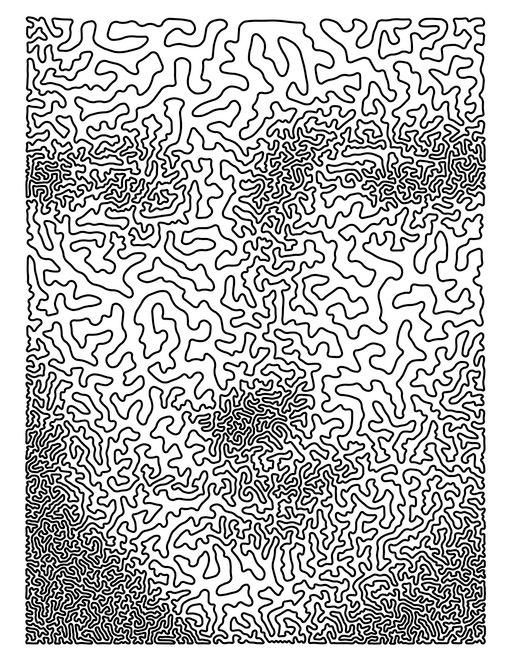 What Do You See?
[Speaker Notes: Can someone tell me what they see?
This continuous line gives us the impression of a face. It is an imitation of Leonardo Da Vinci’s Mona Lisa.]
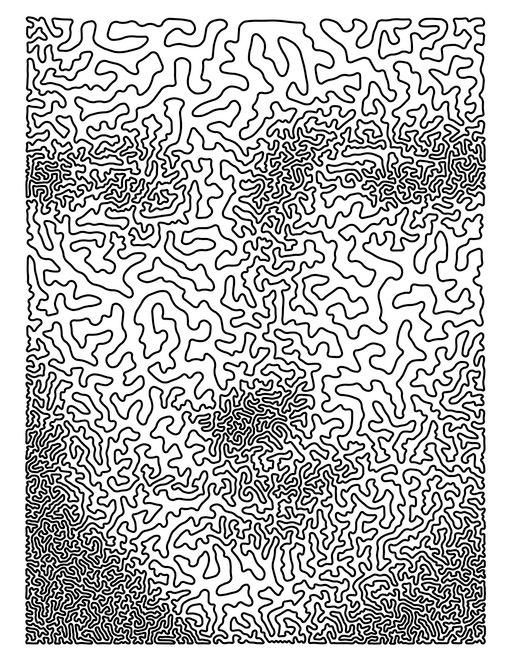 [Speaker Notes: The same image smaller.  Can anyone explain why it’s easier to see the face when made smaller?]
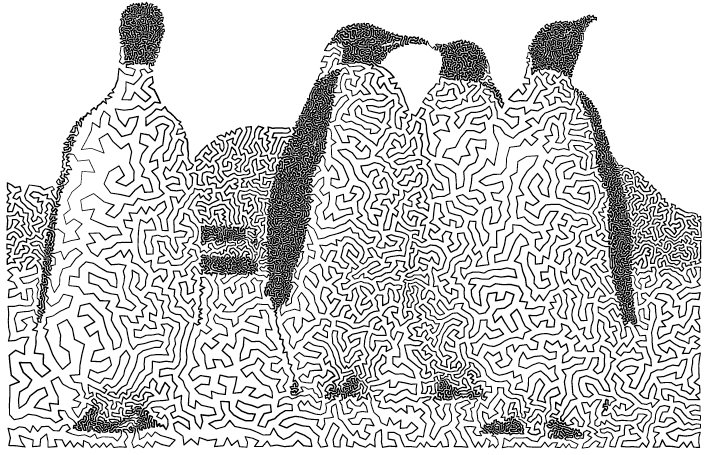 [Speaker Notes: This was made with the help of a computer to lay out many small dots that the artist then used to guide his line. This is called TSP art.  It still uses one continuous line.
TSP art or travelling salesman problem art, invented/discovered by Robert Bosch, is an image which can be drawn with one single line.
If you draw it by hand you can use one single stroke without lifting your pencil.  A salesperson wants to visit a number of cities in the shortest possible way; a city can only be visited once and he/she has to finish in the city were he/she started.]
Geometric Shapes: shapes made with lines such as circles, triangles, or squares that have perfect, uniform measurements and don't often appear in nature.
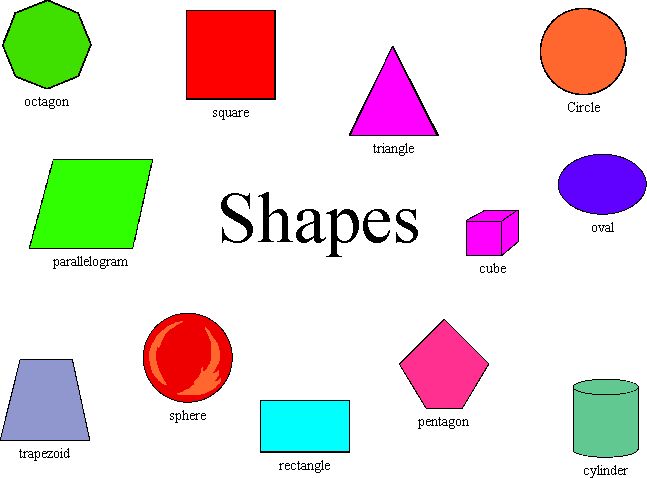 Organic Shapes: are associated with things from the natural world, like plants and animals.
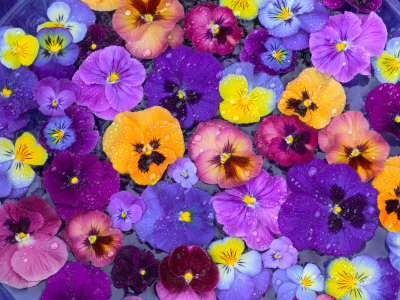 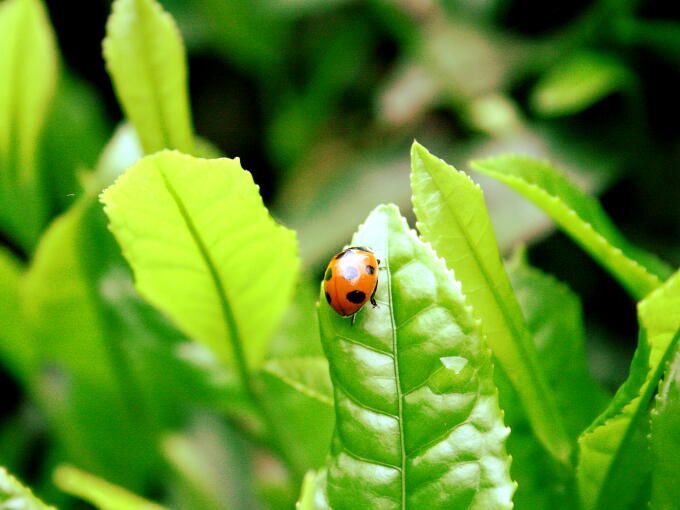 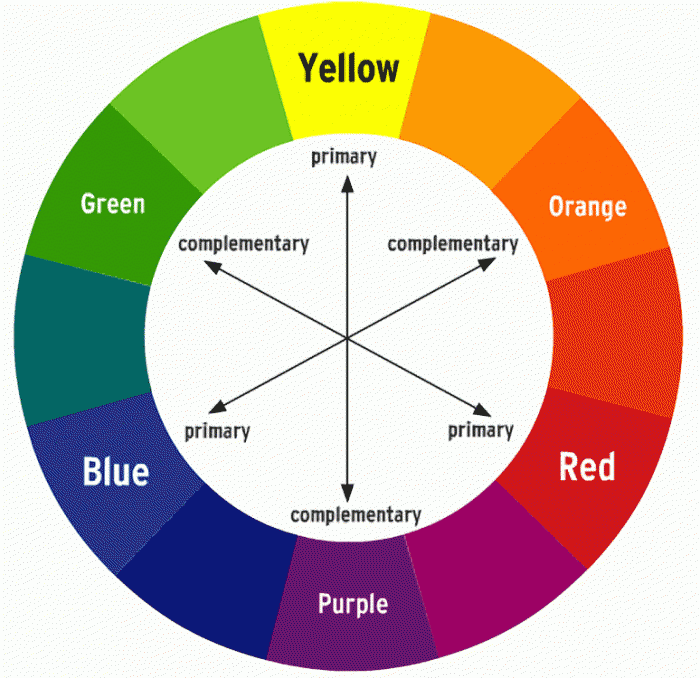 Warm Colors
Cool Colors
Color Wheel
[Speaker Notes: Discuss warm and cool colors as well as complementary colors on the color wheel.]
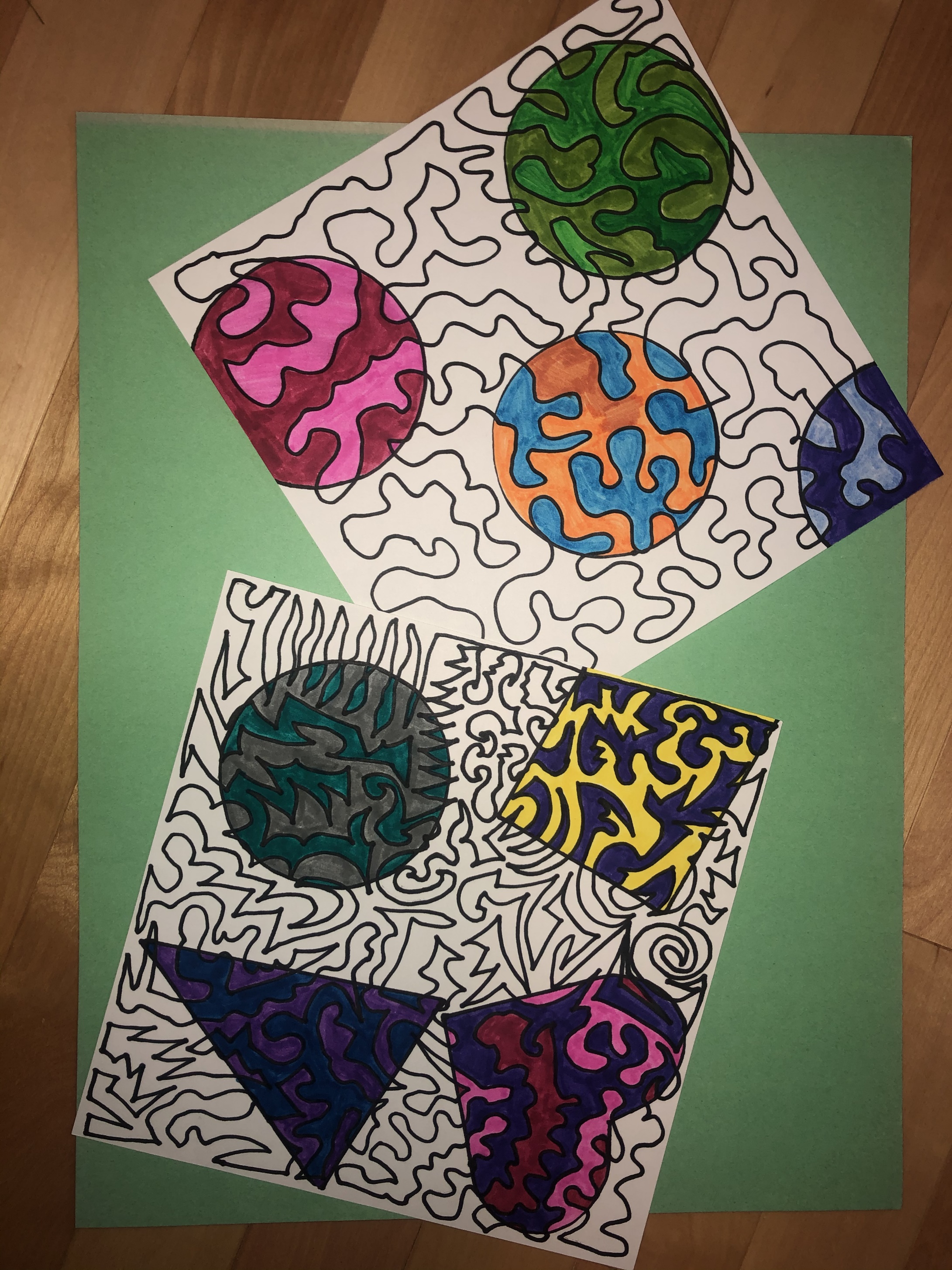 [Speaker Notes: An idea of what today’s project might look like.]
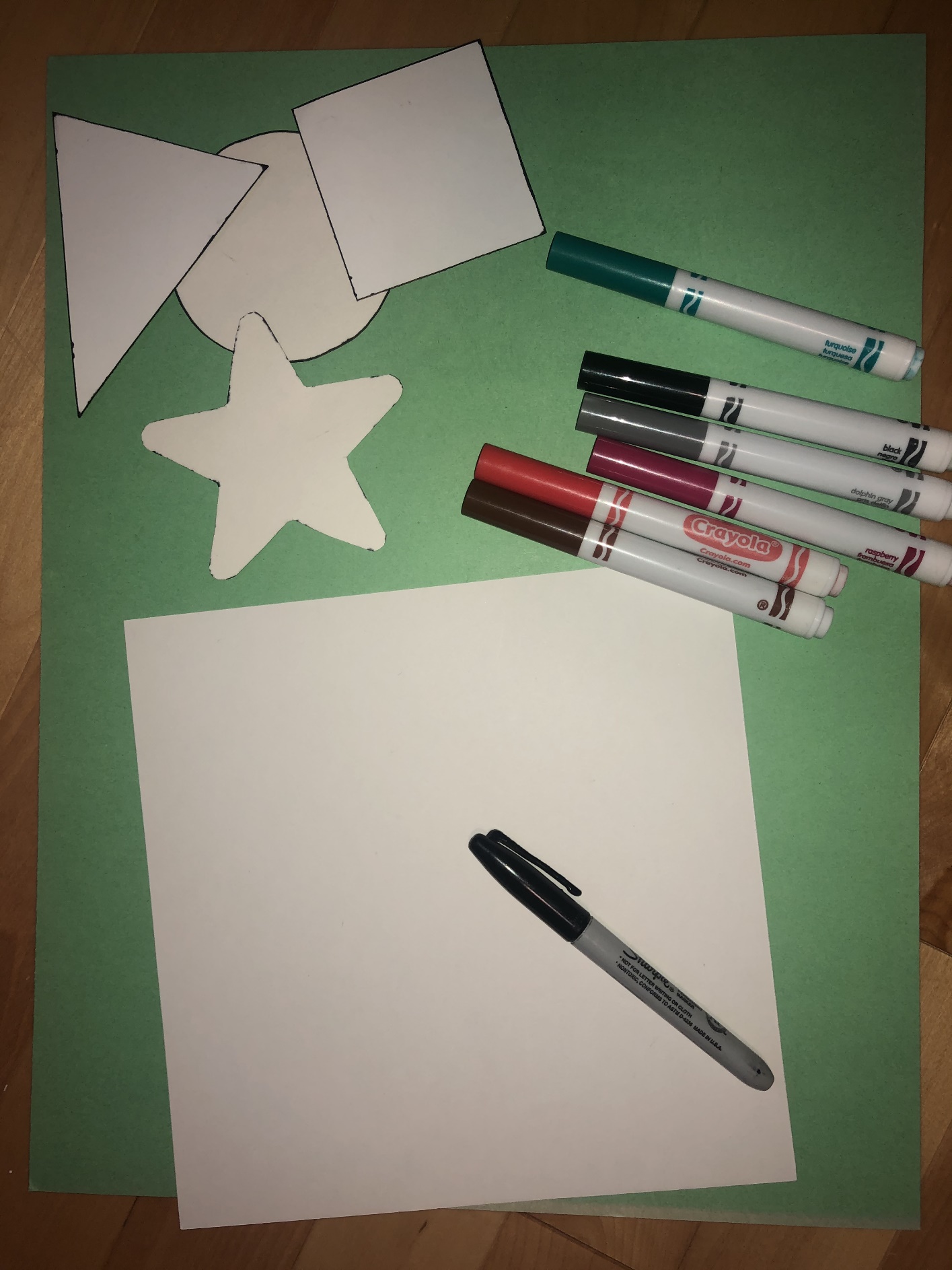 Materials:
White paper
Black Sharpie
Markers
Shape templates
Steps:
Write your name (NOT with a Sharpie) and flip over.
Start in one corner and draw ONE LINE – it can be curved, straight, zigzag, with angles, etc. The line has to fill the whole page and you may not pick up your Sharpie! The line may NOT cross itself. Also, the line has to end at the point it started.
Trace with Sharpie 3 or 4 geometric shapes on your sheet. Templates provided. 
Choose 2 or 3 color markers per shape and color inside the shape, alternating colors. Think about color combinations (all warm, all cool, 2 complementary colors, etc.)